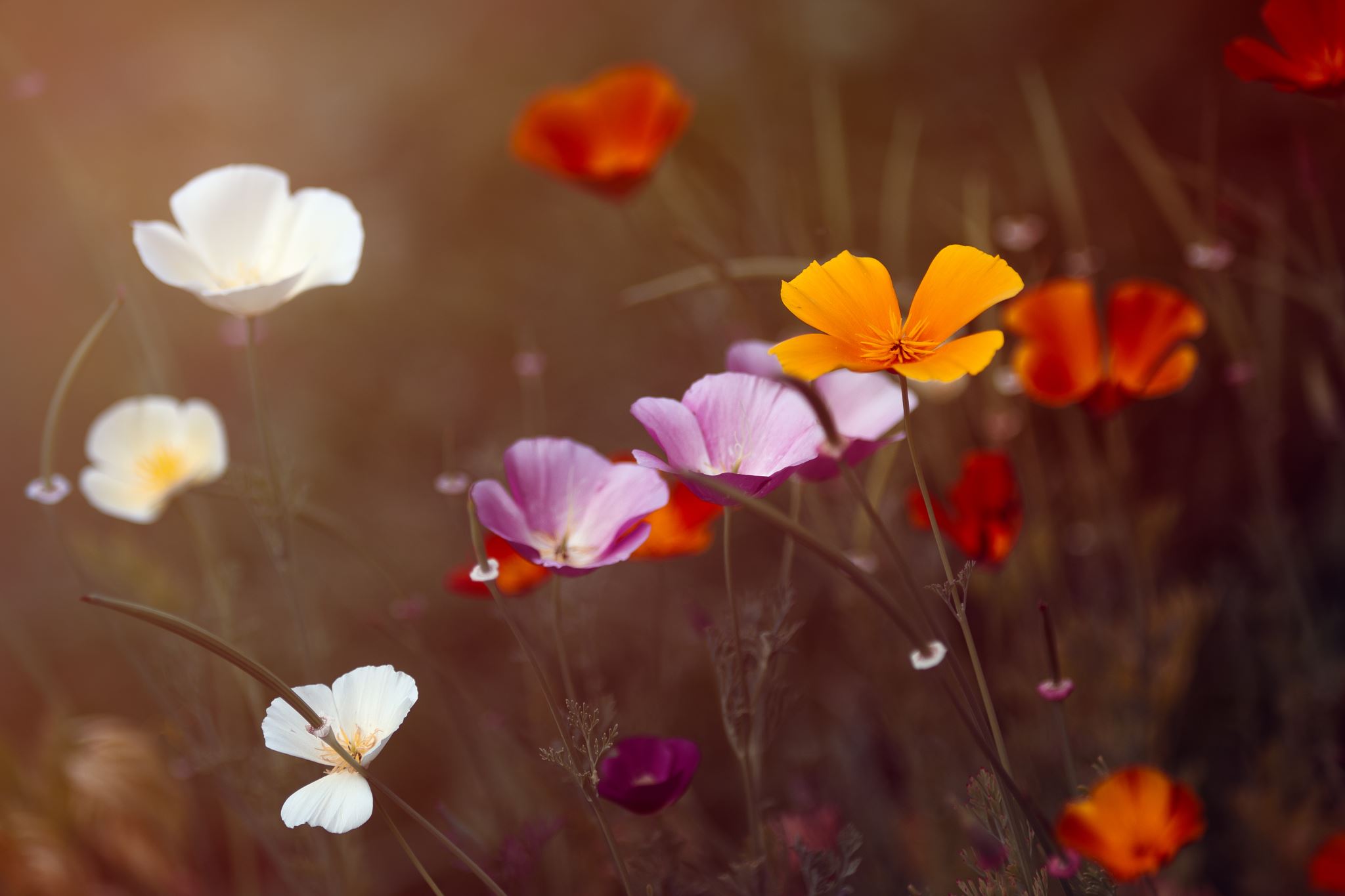 قسم اللغة العربية                      علم النفس العام          المحاضرة الاولى         المرحلةالاولى
مدرس المادة: د.هاوژین محمود عزیز
نشأة علم النفس
نشأة علم النفس
ثم بعد ذلك نشأ علم النفس كعلم تجريبي منفصل عن الفلسفة
عندما أنشأ (وليم فونت) أول مختبر لعلم النفس في جامعة (ليبزج) بألمانيا عام (1879).
تعريف علم النفس: Psychology
ماالمقصود بالدراسة العلمية؟ان علم النفس يستخدم مناهج منظمة لملاحظة ووصف وتفسير والتنبؤ وضبط السلوك.
ماالمقصود بالسلوك؟ 
السلوك: هو كل ما يصدر عن الفرد من قول او فعل ممكن ملاحظته بشكل مباشر. من الامثلة على ذلك: طفل يصرخ، طالب يدرس، فنان يرسم،....الخ.
ماالمقصود بالعمليات العقلية؟ 
تشير الى الخبرات الداخلية الذاتية التي لايمكن ملاحظتها مباشرة وتشمل الاحساسات، الادراكات، الذكريات، والافكار، المعتقدات، الاحلام، المشاعر والدوافع. ومن امثلة عليها: ذكريات الطالب عن اول يوم له في الجامعة، مشاعر الطفل عند استبعاده عن امه...الخ. 
ان العمليات العقلية يمكن تقسيمها الى قسمين: عمليات معرفية وتشمل الاحساس والانتباه والادراك والتفكير والتذكر. وعمليات انفعالية وتشمل القلق والخوف والغضب و المشاعر المختلفة..
علم النفس
دراسة العمليات العقلية
دراسة السلوك
عمليات انفعالية
عمليات معرفية
اهداف علم النفس:١- الفهم:
٢- التنبؤ :
التنبّؤ بما سيكون عليه السلوك في المستقبل: يأتي هذا الهدف من خلال الإجابة عن السؤالين (متى وماذا) حيث لا يستطيع فهم السلوك الإنسانيّ من الجانب النّفسي إلا عند الإجابة عن هذين السؤالين بهدف زيادة نطاق الاستيعاب والفهم حول النتائج المتوقّعة عن التنبؤ.
٣- - السيطرة او الضبط:
فروع علم النفس (مجالات علم النفس):
ثانيا: الفروع التطبيقية
أولا: الفروع النظرية:
*علم النفس العام General psychology: هو مدخل لكل العلوم النفسية ، يهتم هذا الفرع بدراسة المبادئ والقوانين العامة لسلوك الناس بشكل عام ، فهو يحاول استخلاص الأسس السيكولوجية العامة للسلوك الإنساني التي تنطبق بوجه عام على جميع الأفراد بصرف النظر عن الحالات الخاصة التي قد تختلف من فرد إلى آخر، وهو أساس جميع الفروع الأخرى.
علم النفس الشواذ Abnormal psychology:
هتم هذا الفرع بدراسة أنواع الاضطرابات النفسية والعقلية والانحرافات السلوكية من حيث التصنيف والأسباب ، وعوامل التكوين والتطور ومختلف الظروف المؤثرة فيها ولذا فإنه يتداخل كثيراً مع علم النفس الاكلينيكي ويتبادل معه التأثير والتأثر.
علم النفس المقارن:Comparative Psychology
*هو فرع من فروع علم النفس يقارن سلوك الإنسان بسلوك الحيوان ، وسلوك الطفل بسلوك الراشد ، وسلوك الإنسان البدائي بسلوك المتحضر ، وسلوك الشخص السوي بسلوك الشاذ.
علم النفس الفسيولوجي :  Physiological psychology
: يُعنى هذا الفرع من فروع علم النفس بوجه عام بدراسة الأساس الفسيولوجي للسلوك الإنساني. فهو يهتم بدراسة الجهاز العصبي ووظائفه المختلفة ، حيث يحاول مثلاً أن يعرف كيف يحدث الإحساس وكيف ينتقل التيار العصبي في الأعصاب ، وكيف يسيطر المخ على الشعور والسلوك ، وهو يدرس الوظائف المختلفة للغدد الصماء وغير الصماء وكيفية تأثيرها في السلوك ، وهو يدرس أيضاً الأساس الفسيولوجي للدوافع وغير ذلك من الميكانزمات العصبية للنشاط النفسي.
* علم النفس النمو Developmental psychology:
هو فرع يدرس مراحل النمو المختلفة التي يجتازها الفرد في حياته ، ويدرس أيضاً الخصائص السيكولوجية لكل مرحلة ، والمبادئ العامة التي تصف مسيرة هذا النمو والارتقاء.
علم النفس الاجتماعي social psychology:
وهو فرع من فروع علم النفس يدرس سلوك الأفراد والجماعات في المواقف الاجتماعية المختلفة ، وبعبارة أخرى فهو يدرس الصور المختلفة للتفاعل الاجتماعي.
علم النفس الفروق الفردية Differential Psychology:
يدرس هذا الفرع من فروع علم النفس ما بين الأفراد أو الجماعات أو السلالات من فروق في الذكاء أو في الخلق أو في الشخصية أو الاستعدادات والمواهب الخاصة ، كما يدرس أسباب هذه الفوارق مستنداََ إلى الحقائق التي يكشف عنها علم النفس العام.
علم النفس الحيوان Animal psychology:
يعنى هذا الفرع بدراسة الأسس السيكولوجية العامة لسلوك الحيوان ، حيث أن علماء النفس يهتمون بدراسة سلوك الحيوان لأنه من السهل إجراء التجارب العلمية عليه ، بينما يصعب أو يستحيل في بعض الحالات إجراء مثل هذه التجارب على الإنسان.
ثانيا: الفروع التطبيقية:
تدرس هذه الفروع كيفية تطبيق القوانين النفسية التي توصل إليها علماء النفس في مجالات الحياة المختلفة ، وفروع هذا القسم هي ما يلي :
علم النفس التربوي Educational Psychology:
هو فرع يهتم بإعداد وتدريب الأفراد المؤهلين لاستخدام وتوظيف مبادئ علم النفس وإجراءاته وأساليبه في معالجة المشكلات المدرسية من أجل تحسين مستوى الأداء المدرسي ، ولذا يهتم بتشخيص كافة المشكلات المدرسية والعمل على علاجها من أجل الارتقاء بالمستوى التعليمي والأخلاقي والاجتماعي للطلاب.
علم النفس التجاري Business Psychology :
يهتم هذا الفرع من فروع علم النفس بدراسة دوافع الشراء وحاجات المستهلكين غير المشبعة وتقدير اتجاهاتهم النفسية نحو المنتجات الموجودة في السوق ، كما يدرس سيكولوجية البيع ، ويهتم باختيار عمال البيع ، وطرق تأثير البائع في المشتري من حيث تزكية السلعة في نظره ، ومواجهة اعتراضاته ، وتحطيم مقاومته.
*علم النفس المعرفي:Cognitive Psycghology
*يركز على طريقة معالجة الناس للمعلومات ، ويعرف بأنه التحقيق العلمي في الإدراك البشري ، ويتضمن علم النفس المعرفي دراسة العمليات العقلية الداخلية وكل ما يحدث داخل عقل الإنسان ، بما في ذلك الإدراك والتفكير والذاكرة والانتباه واللغة وحل المشكلات والتعلم.
علم النفس العسكري Military psychology:
هتم هذا الفرع كما يتضح من الاسم في الأساس بكل تطبيقات علم النفس في مجال القوات المسلحة ، وفي الدفاع العسكري وفي شحن الروح المعنوية للجنود لتحقيق أفضل أداء ، إضافة إلى الاهتمام بدراسة كيفية رفع الروح المعنوية للشعب أثناء المعارك وتعبئته للقتال والتضحية.
علم النفس الصناعي Industrial psychology:
و فرع يهدف إلى دراسة المشكلات ذات الطبيعة النفسية التي تنشأ في مجال العمل والإنتاج ومنظماته واقتراح الحلول لهذه المشكلات، والاهتمام بالعمل والظروف التي تساعد على زيادة إنتاجيته.
*علم النفس السياسي Political Psychology
: اهتم هذا العلم من فروع علم النفس بدراسة النظم السياسية وكيفية تأثيرها ، وتكوين الرأي العام ، والاتجاهات المختلفة وكيفية تهيئة الجماهير نحو مواقف تتفق واتجاهات السياسة السائدة وهكذا
*علم النفس الجنائي.Criminal psychology
: هو فرع تطبيقي يدرس العوامل والدوافع المختلفة التي تتضافر على أحداث الجريمة ، ويقترح أنجح الوسائل لعقاب المجرم أو علاجه أو إصلاحه.
علم النفس الاكلينيكي Clinical Psychology
*: يستهدف هذا الفرع تشخيص وعلاج الاضطرابات النفسية الخفيفة علاجاَ نفسياً ، كعيوب النطق والتخلف الدراسي وبعض حالات القلق والهبوط الخفيفة، والشعور الموصول بالنقص أو بالحيرة والتردد أو بفقد الأمن والطمأنينة وبعض الأمراض النفسية الأخرى.
علم النفس الارشادي Counseling psychology
: هتم هذا الفرع من فروع علم النفس بدراسة الأسوياء من الناس والعمل على حل مشكلاتهم بأنفسهم في مجالات متعددة ، تعليمية ، مرضية ، أسرية ، جنسية وغيرها مما يدخل في نطاق الأمراض النفسية والعقلية ، وذلك عن طريق تقديم النصح إليهم وتزويدهم بمعلومات جديدة أو تفسير نتائج اختبارات نفسية تجري عليهم مع تشجيعهم على الإفصاح عما يرهقهم ، خاصة أن الأمر يستهدف العون الإرشادي للأسوياء.
علم النفس العائلي Family Psychology:
و فرع حديث تماماً ، يركز على دراسة العلاقات النفسية بين الزوج والزوجة ، وبين الآباء والأبناء ، وبين الإخوة بعضهم وبعض ، كما يدرس الوظائف السيكولوجية للعائلة كمؤسسة اجتماعية مع وضع التوصيات التطبيقية التي ترتقي بمستوى أداء الأسرة لوظائفها النفسية والتربوية.
علم النفس الرياضي Sport Psychology:
يعد من أحدث فروع علم النفس ويهتم بدراسة العوامل النفسية وتطبيق المعلومات والنظريات النفسية في مجال الأنشطة الرياضية المختلفة مع استخدام منهج البحث النفسي في دراسة أية مشكلة أو ظاهرة تستحق الدراسة في مجال الرياضة أو التربية البدنية ، وكذلك فهم ومعرفة العوامل السيكولوجية اللازمة للأداء الكفء للأنشطة الرياضية سواء كانت سباحة، مصارعة، كرة قدم….. ألخ.
علم النفس البيئي:Environmental Psychology
هو فرع من فروع علم النفس يهتم بالتفاعلات والعلاقات بين البشر والبيئات المحيطة بهم ، وأن كل بيئة فيزيقية هي في حقيقة الأمر بيئة اجتماعية ومن المستحيل فصل هذين الجانبين عن جوانب البيئة، أي أنه ينصب على دراسة الكيفية التي تؤثر بها البيئة الفيزيقية على سلوك البشر ومشاعرهم وأحاسيسهم.